生活事件事例：
我不會責備受害者價值觀教育高中
教育局德育、公民及國民教育組製作
2021年4月
Images: www.freepik.com
學習重點
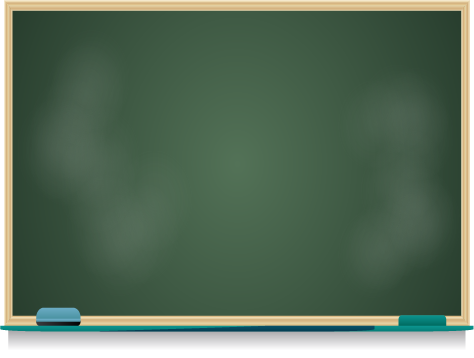 學習重點
Images: www.freepik.com
分組討論
[Speaker Notes: 教師可將學生分為3-4人一組,進行討論.]
情境一：小明考試失手，你認為旁觀者的反應是「A」
還是「B」較常見？ 為什麼？
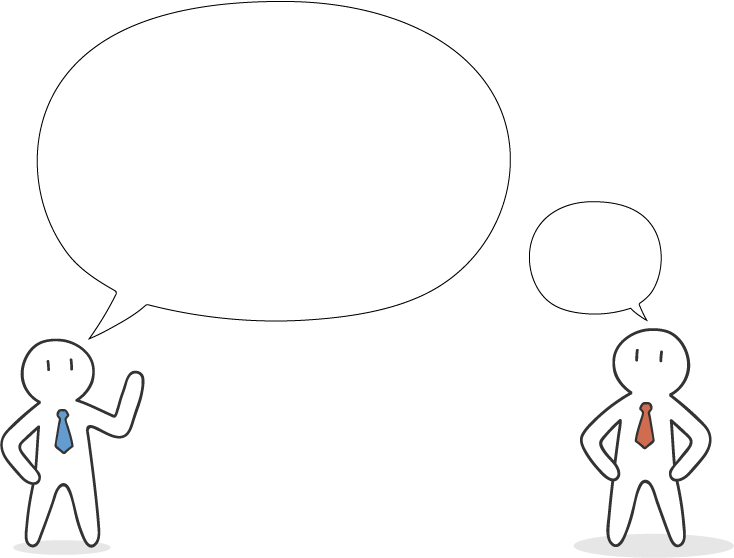 小明平日測驗都是班中首5名之內，今次小明因球賽受傷影響考試，成績下滑至最後5名。
A：「小明平時功課表現都很好，今次他大幅退步，一定很不開心。」
B：「若不是小明臨近考試都繼續參加校隊比賽，又沒有自制能力，沒有好好溫習，他不會大部分題目都不懂。」
[Speaker Notes: 提問：
你認為A和B的回應，哪個較普遍？反映什麼社會現象？為什麼？
你如何評價這些行為？
你認為這些反應是否理性？為什麼？
如果你是當事人，有什麼感受？
理性思考對價值判斷重要嗎？為什麼？]
情境二：小強是籃球隊隊長，因身體受傷而失去參與比賽的資格，你認為旁觀者的反應是「A」還是「B」較常見？ 為什麼？
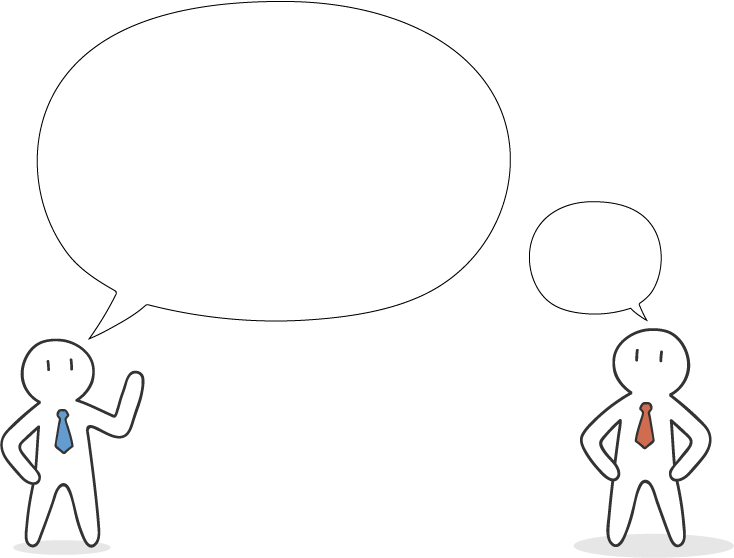 小強是籃球隊隊長，上星期他不聽隊友勸告帶病練習時扭傷腳腕，不但不能參加下星期舉行的學界比賽，更被教練取消了未來半年所有賽事的參賽資格。
A：「他為了參加學界比賽努力練習而受傷，相信被取消未來半年所有賽事的參賽資格一定會不開心。」
B：「聰明人都知道帶傷不應做劇烈運動，只怪他愚蠢，不自量力被取消資格，活該。」
[Speaker Notes: 提問：
你認為A和B的回應，哪個較普遍？反映什麼社會現象？為什麼？
你如何評價這些行為？
你認為這些反應是否理性？為什麼？
如果你是當事人，有什麼感受？
理性思考對價值判斷重要嗎？為什麼？]
反思問題
反思問題
你認為旁觀者的評論是「A」還是「B」較常見？ 
你認為這些評論是否合理？為什麼？
如果你是當事人，聽到「B」的評論會有什麼感受？
當別人經歷傷痛時，你會選擇「A」還是「B」來評論當事人? 為什麼?
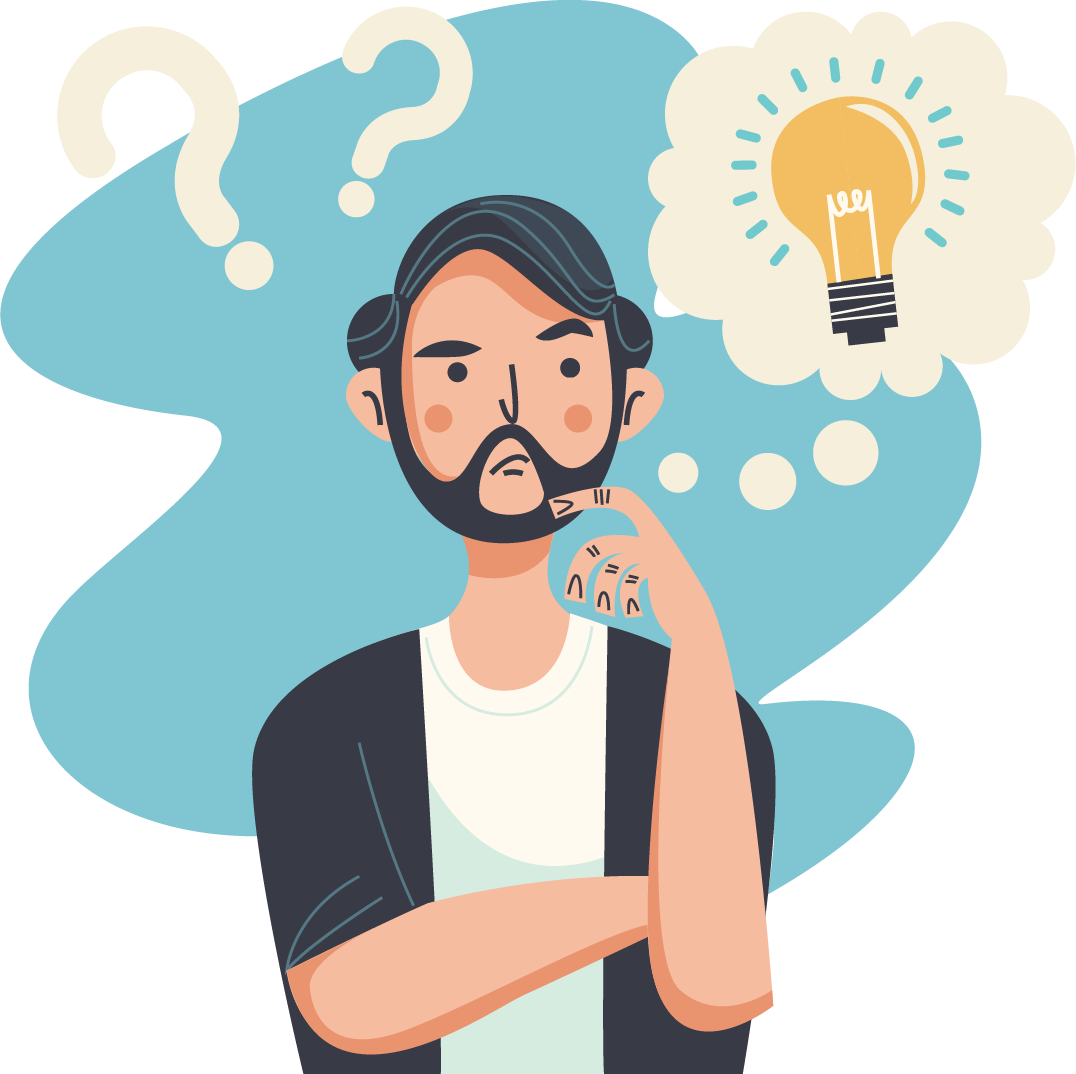 Image:Freepik.com
[Speaker Notes: 透過討論讓學生體察自己可能對受害者有責備的傾向；理性地反思，認清責備受害者的不當行為。]
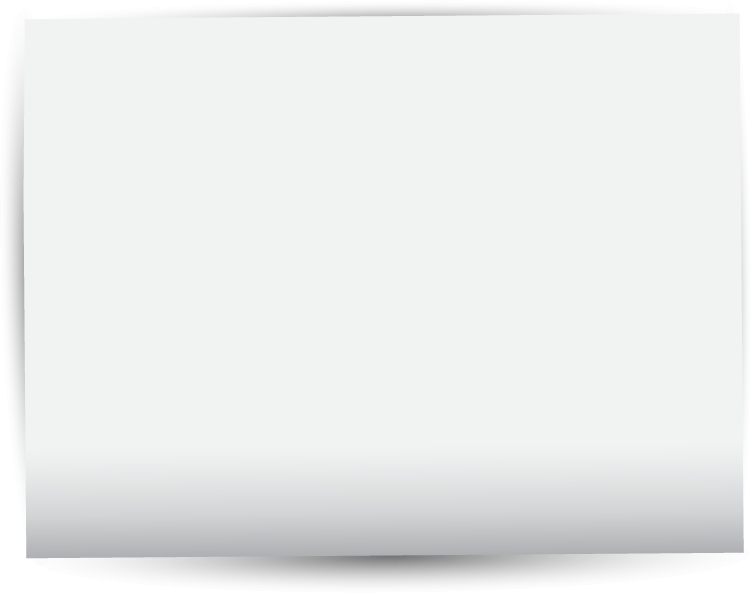 綜合新聞報道
香港關心性侵受害者的團體上街遊行，批評「責備受害者」的文化，促請社會正視責備文化對性侵受害人造成嚴重傷害。近百名遊行人士高呼「我要性自主，不要性暴力」、「唔好教我點著衫，教下啲人咪強姦」、「着得暴露唔代表可以畀你強暴」等。
	遊行發起人指出，社會對性暴力存在不少誤解，當性暴力發生後，不少人歸咎受害人的衣著和深夜外出，指責受害人。她指出：「這只會令受害人更收收埋埋」，她呼籲社會各界關注受害人處境，被強暴的人沒做錯，應停止對受害人造成二次傷害。
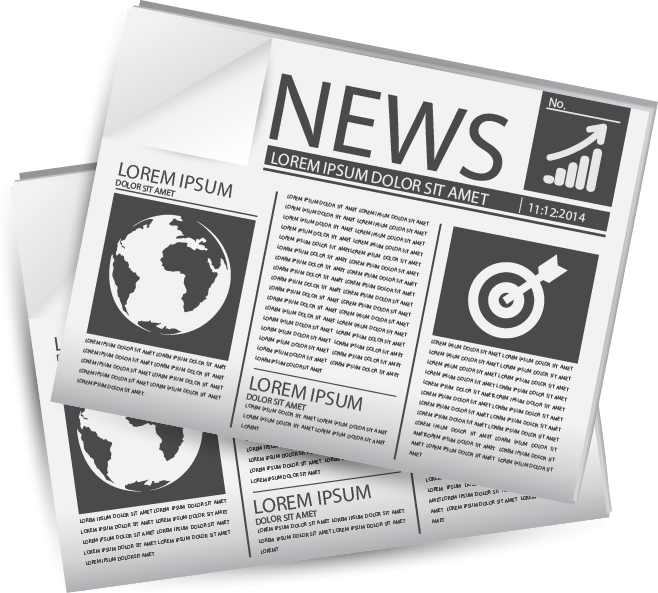 Image:Freepik.com
反思問題
關心性侵受害者的團體上街表達什麼訊息？
你認為性侵受害者最需要什麼？為什麼？
性侵受害者受人責備的感受如何？他們應受到尊重嗎？為什麼？
你認為香港責備性侵受害者的風氣嚴重嗎？有遏止的需要嗎？為什麼？
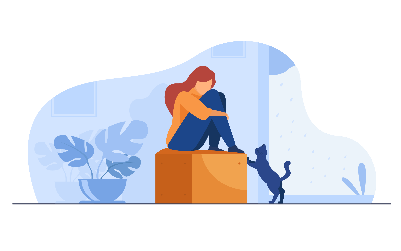 Image:Freepik.com
[Speaker Notes: 透過討論文中社會人士呼籲停止責備性侵犯受害人的行為，引導學生尊重和關懷性侵受害者。

小結： 
社會存在指責受害者的文化，以致很多受害者寧願啞忍，都不願挺身舉報，縱容此風氣蔓延。因此，當我們遇見或知道有人被性侵時，除不指責受害者，更應給予關懷和支持，鼓勵他/她們勇敢舉報犯案者的惡行。]
總結
評論別人的傷痛前，我們應深思熟慮，並以同理心體諒別人的處境及感受，避免為當事人造成再一次的傷害。
責備性侵受害人是不合情理的表現。
那些對無辜受害者的責備往往對他們造成二次傷害，因此我們必須以理性地反思，並且以同理心、尊重和關懷的態度對待被性侵受害者。
[Speaker Notes: 總結:
社會傾向責備性侵受害人衣著暴露、行為不檢、沒有奮力反抗，對無辜者造成二次傷害。這行為令性侵受害人不敢挺身舉報，縱容不公義的歪風。我們不責備受害者，亦應鼓勵他/她要勇敢挺身舉報。我們必須理性地作出價值判斷，以尊重和關懷的態度對待性侵受害者。]